Parasite IdentificationVet Science CDE
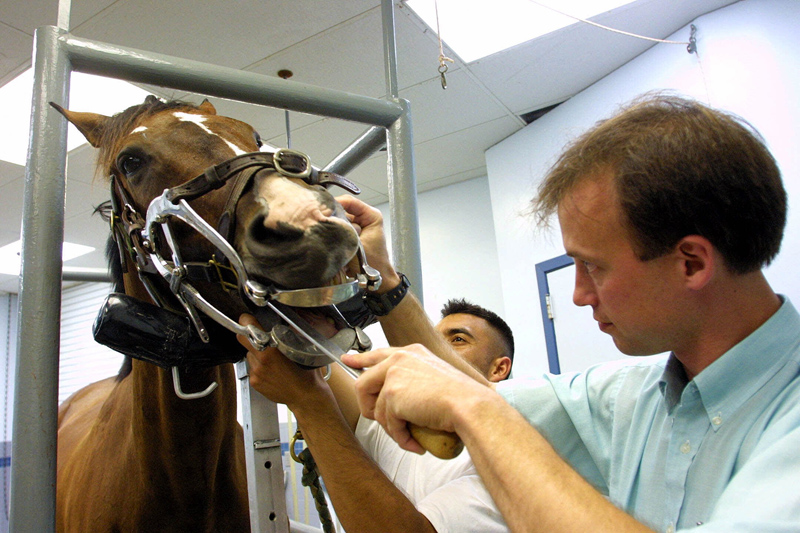 Blowfly- 300(Family Calliphoridae)
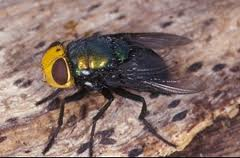 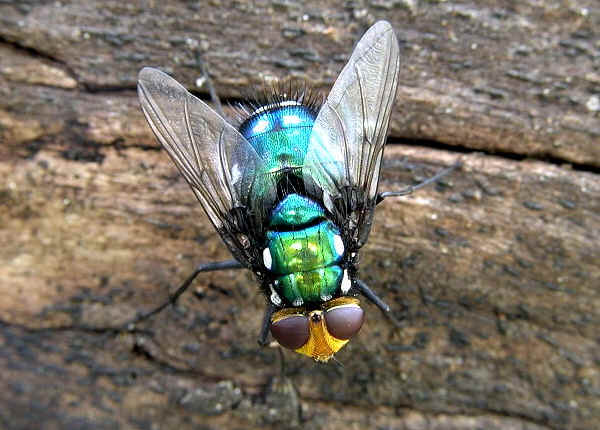 Blowfly Maggot- 301(Family Calliphoridae)
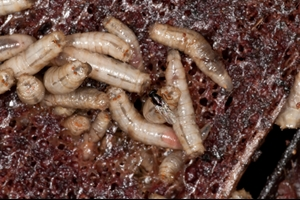 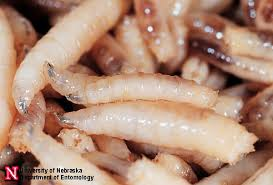 Cat Warble- 302(Genus Cuterebra)
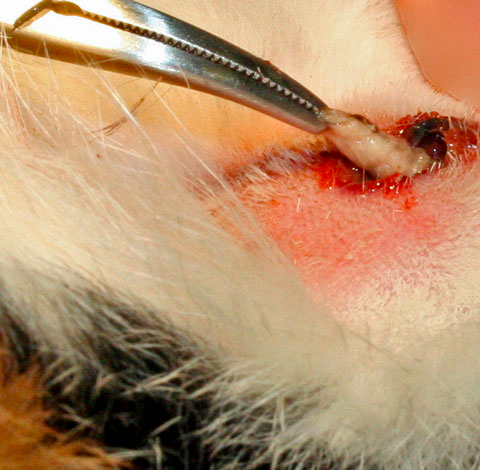 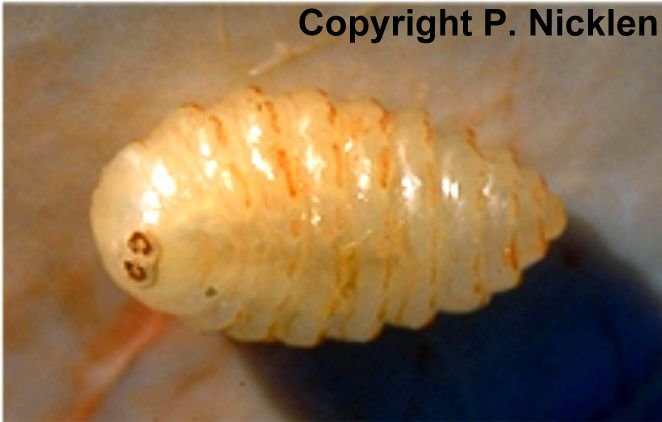 Cattle Grub- 303(Genus Hypoderma)
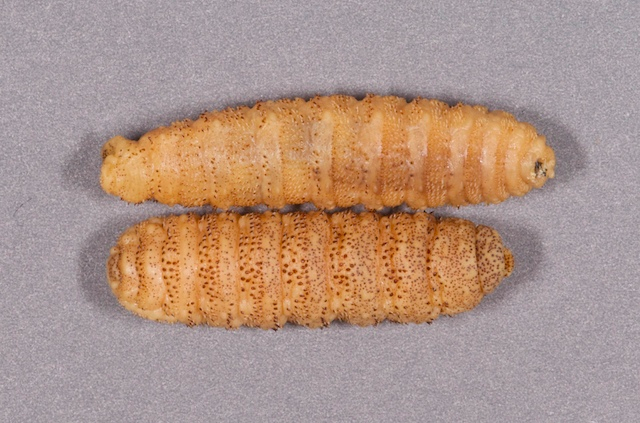 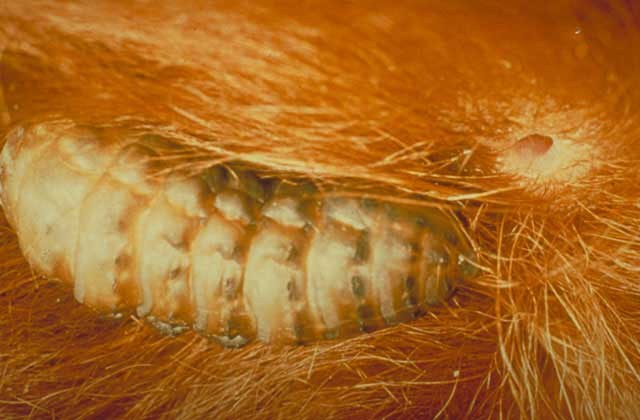 Coccidia- 304(Genus Isospora or Eimeria)
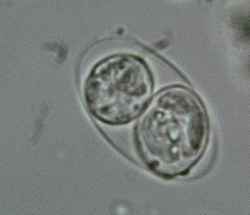 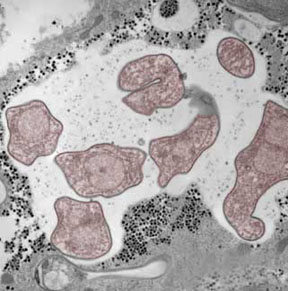 Demodectic Mite- 305(Genus Demodex)
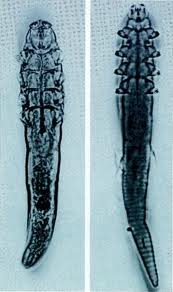 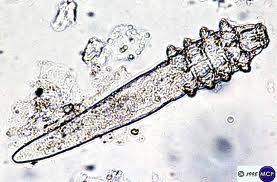 Ear Mite- 306(Family Ascaridae; Genus Otodectes)
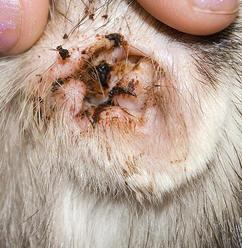 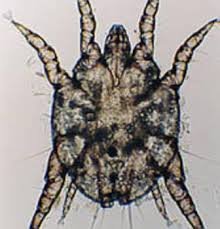 Fleas- 307(Genus Ctenocephalides)
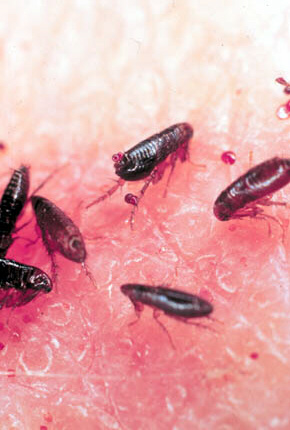 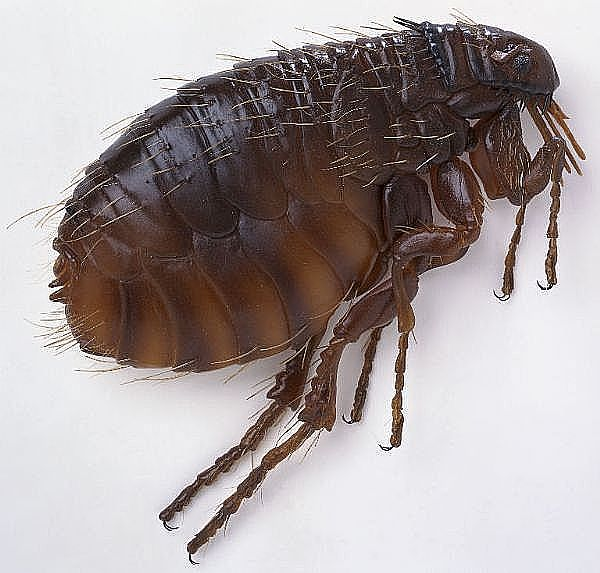 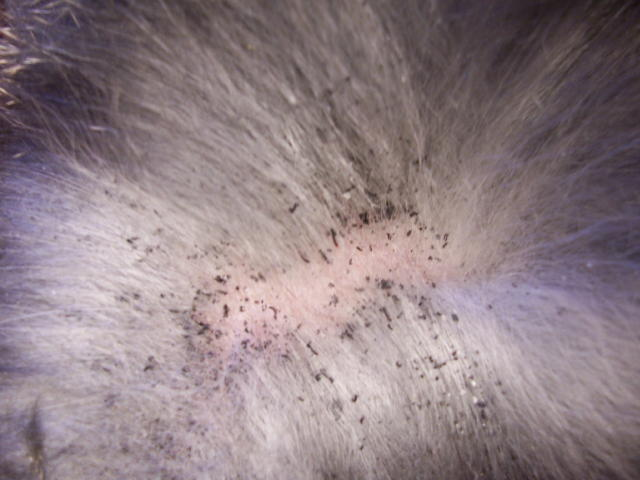 Flea Larva- 308(Genus Ctenocephalides)
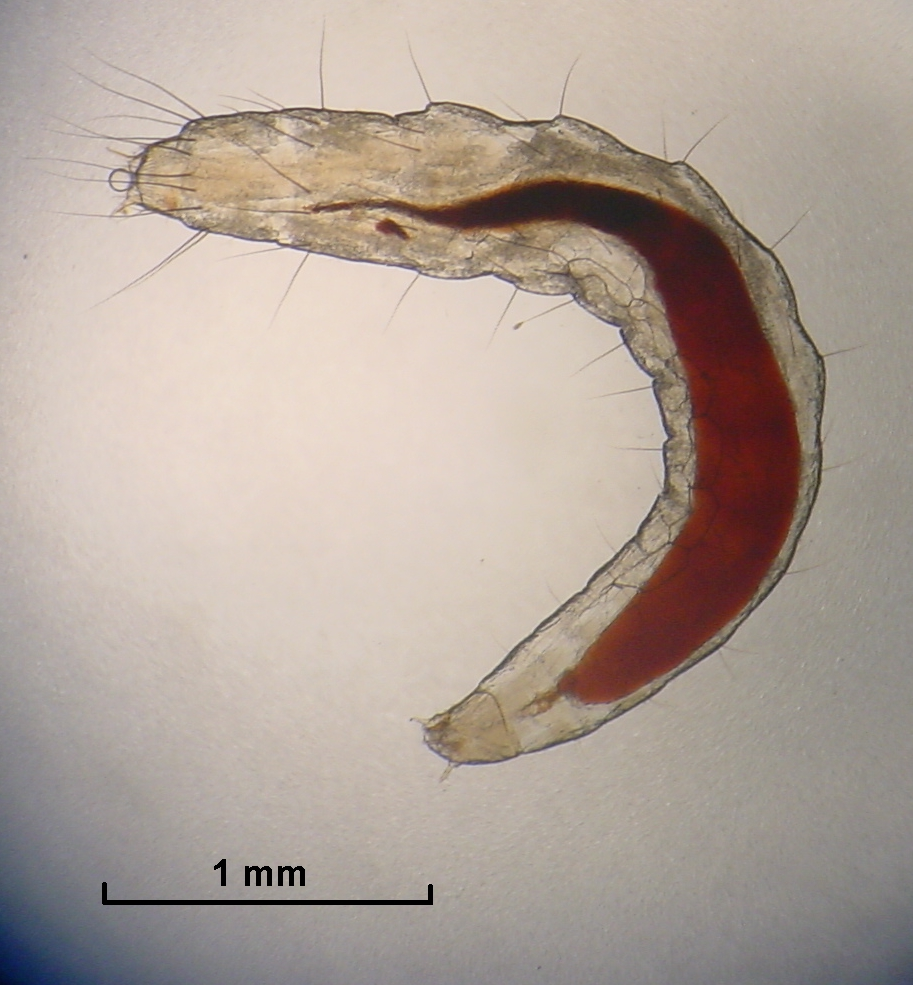 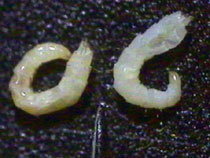 Flea Tapeworm- 309(Genus Dipylidium)
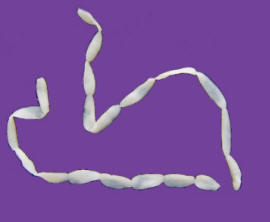 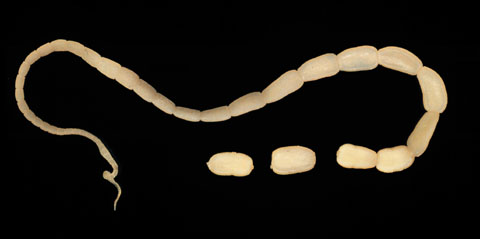 Flea Tapeworm Egg- 310(Genus Dipylidium)
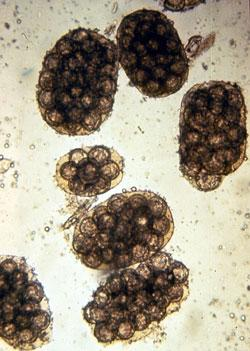 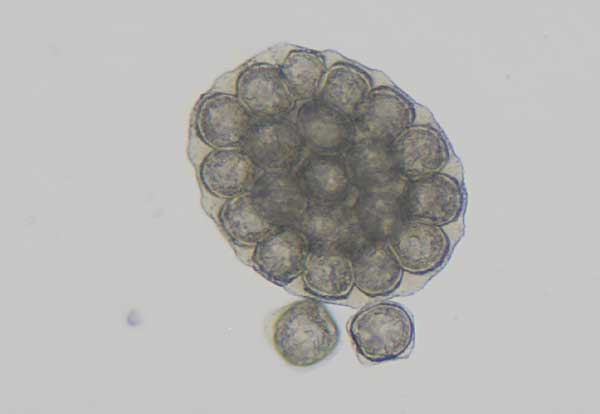 Flea Tapeworm Segment- 311(Genus Dipylidium)
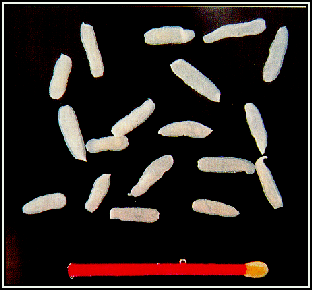 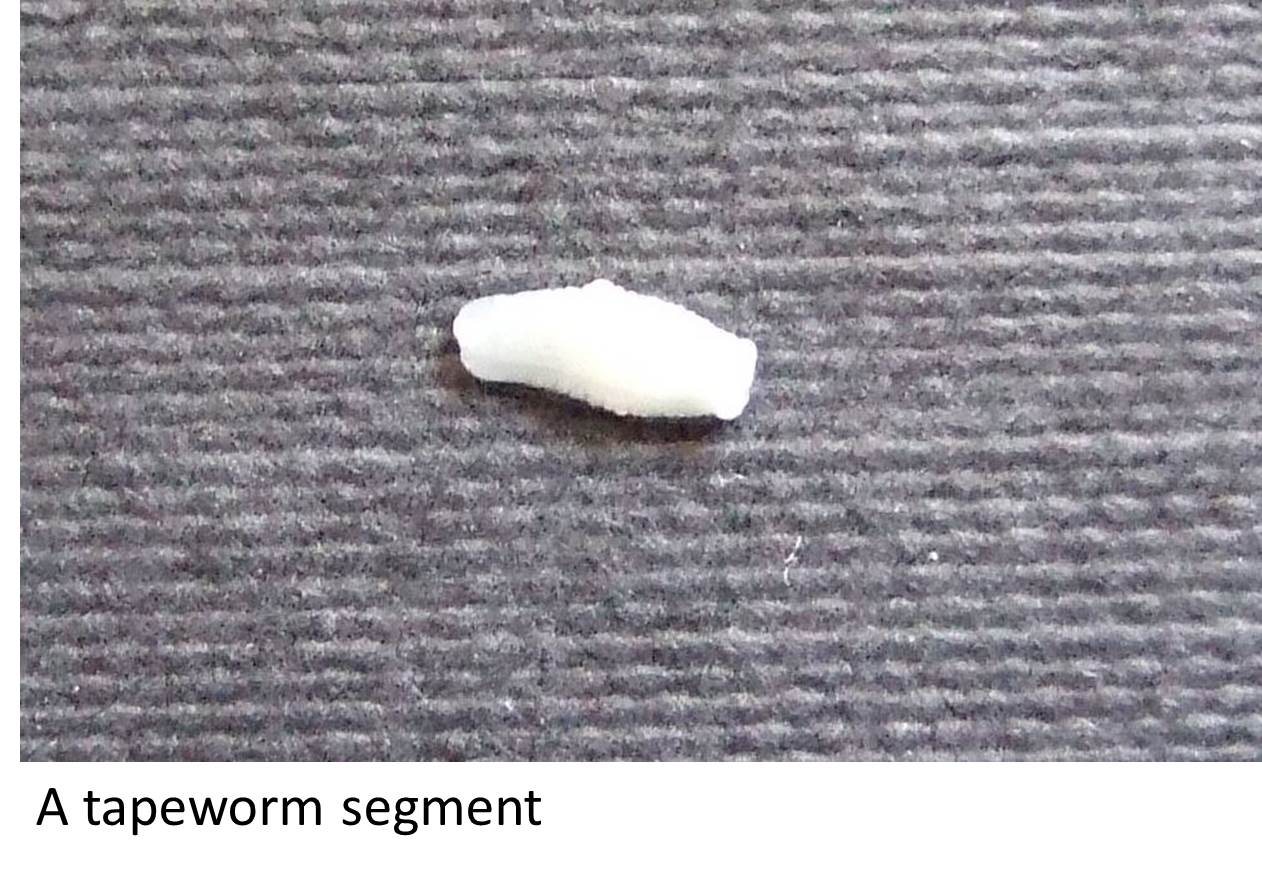 Giardia- 312(Genus Giardia)
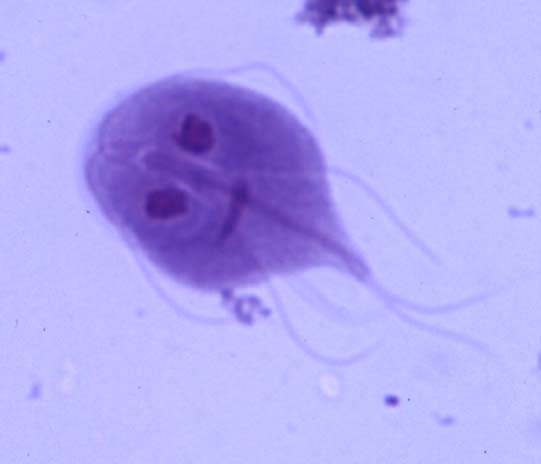 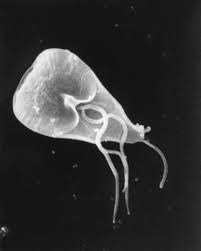 Hard Tick- 313(Family Ixodidae, Genus Amblyomma or Dermacentor)
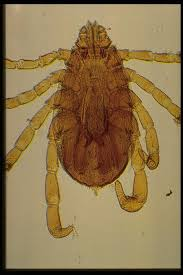 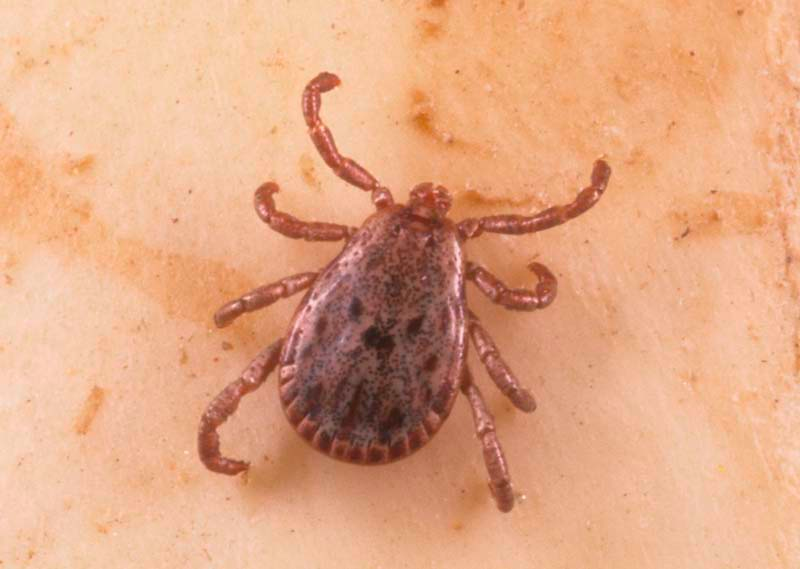 Heartworm Adult- 315(Genus Dirofilaria)
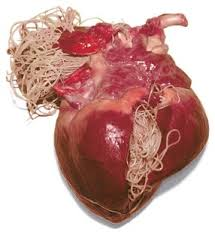 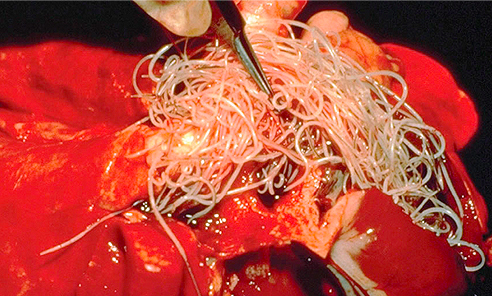 Heartworm Microfilaria- 316(Genus Dirofilaria)
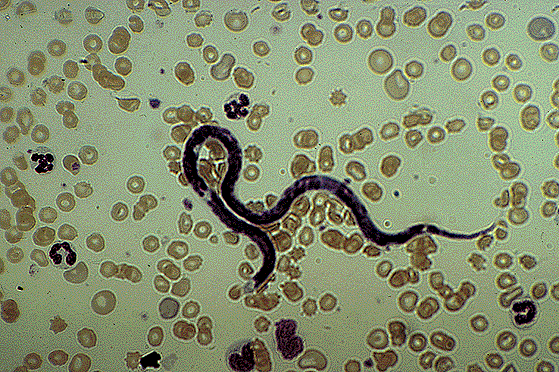 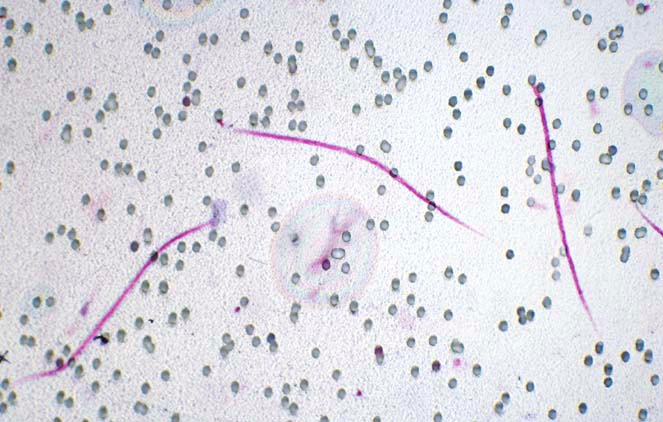 Hookworm Adult- 317(Family Ancylostomatidae, Genus Ancylostoma)
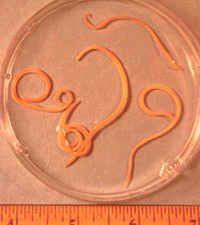 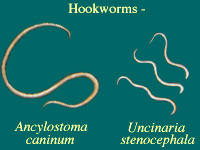 Hookworm Egg- 318(Family Ancylostomatidae, Genus Ancylostoma)
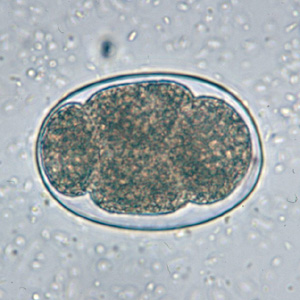 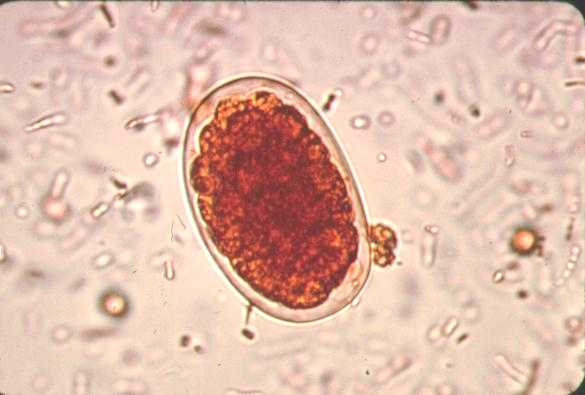 Horse Bots- 319(Genus Gasterophilus)
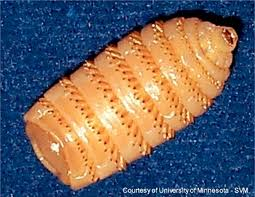 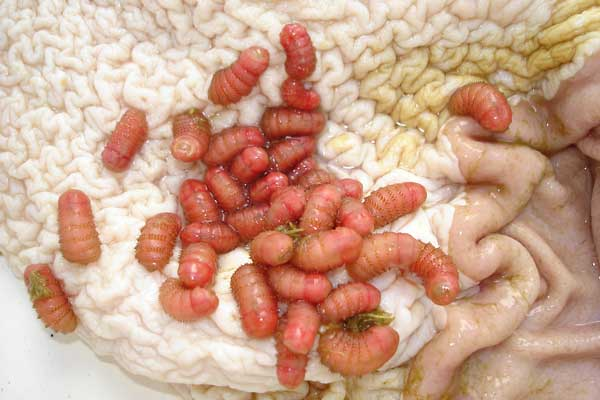 Horse Strongyles- 320(Family Strongylidae; Genus Strongylus)
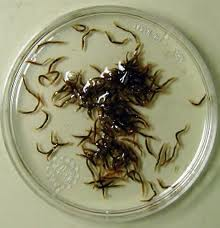 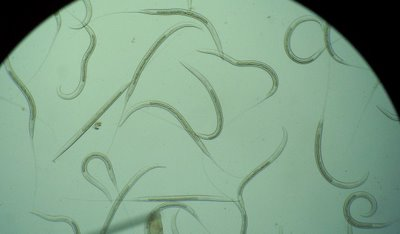 Lice- Biting 321(Order Mallophaga; Genus Bovicula)
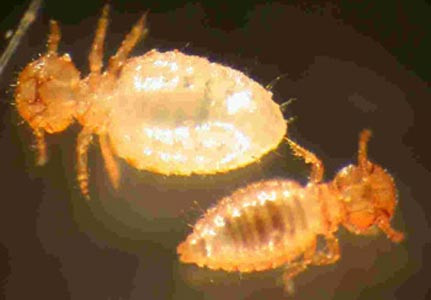 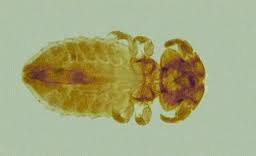 Lice- Sucking 322(Order Anoplura, Genus Linognathus)
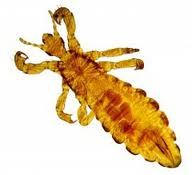 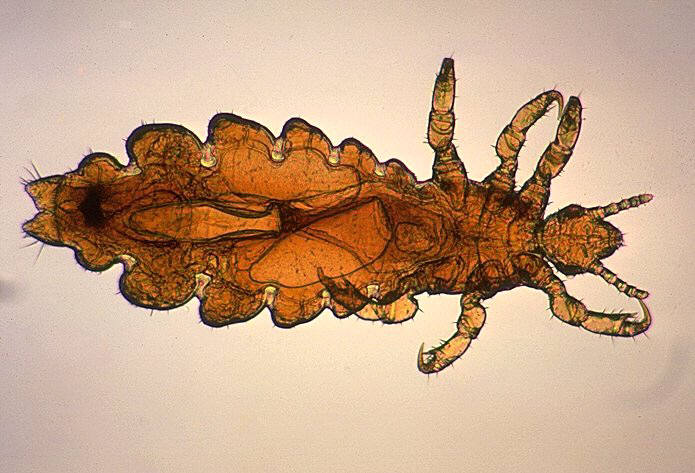 Liver Fluke-323(Class Trematoda; Genus Fasciola)
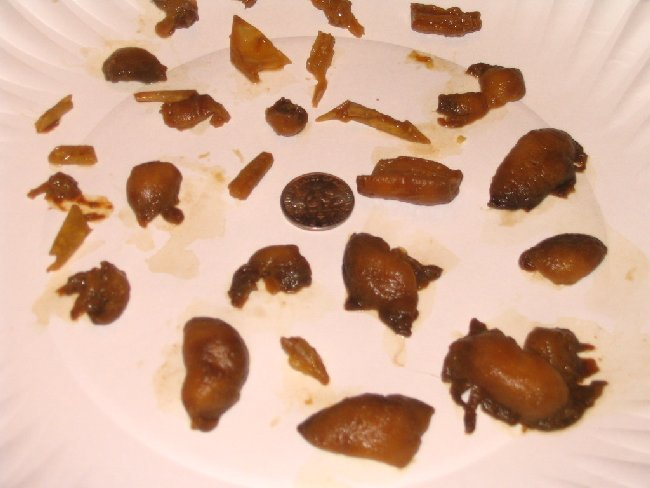 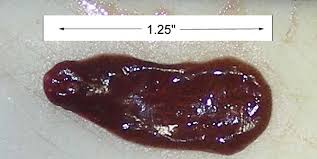 Lungworm- 324(Family Metastronglyidae; Genus Metastronglydus)
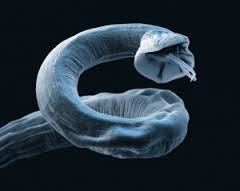 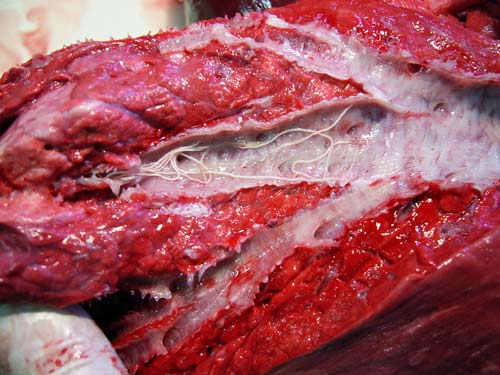 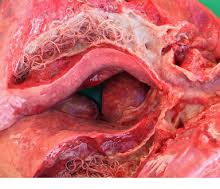 Mosquito Adult- 325(Family Culicidae, Genus Anopheles)
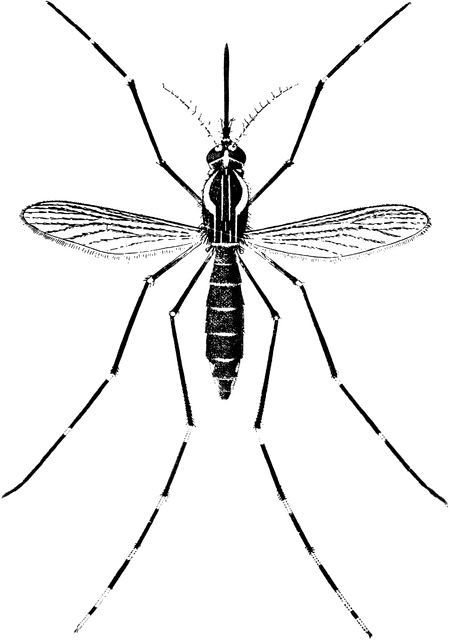 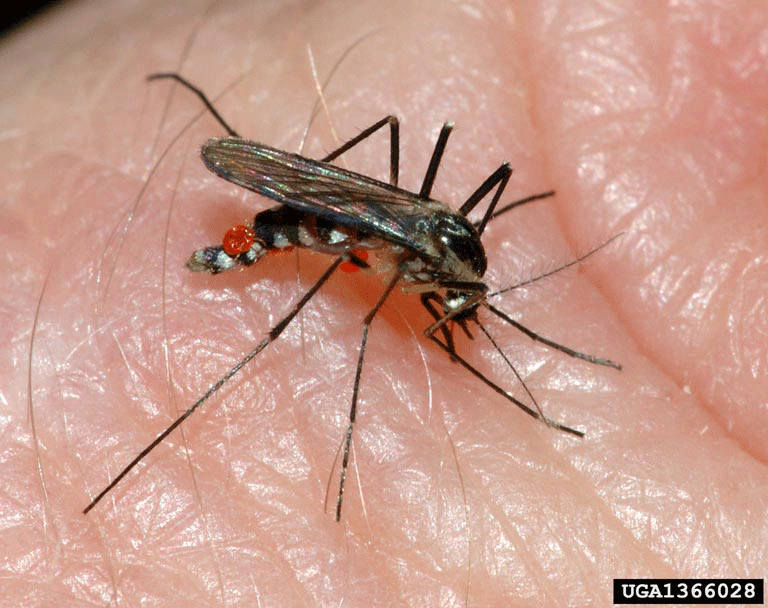 Mosquito Larva-326(Family Culicidae, Genus Anopheles
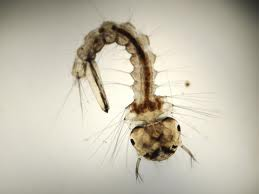 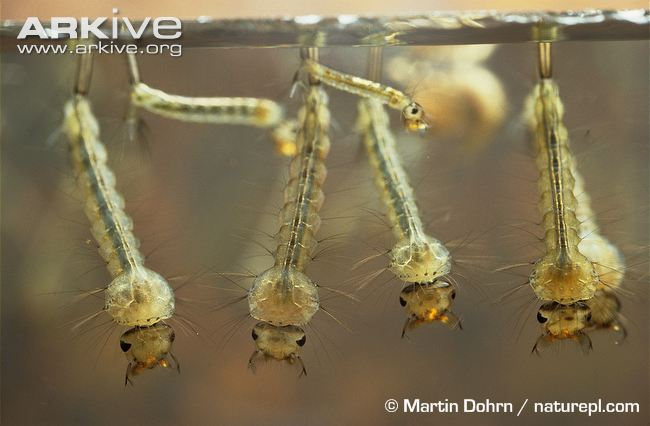 Pinworm- 327(Genus Oxyuris)
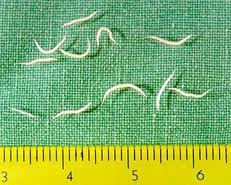 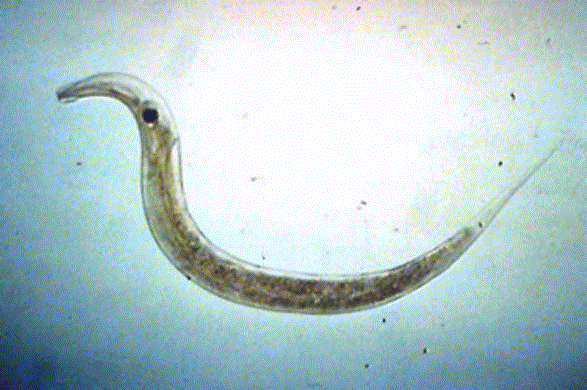 Roundworm Adult- 328(Family Ascarididae, Genus Toxocara)
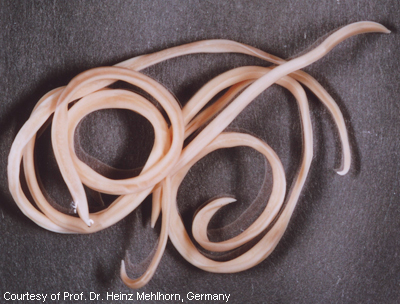 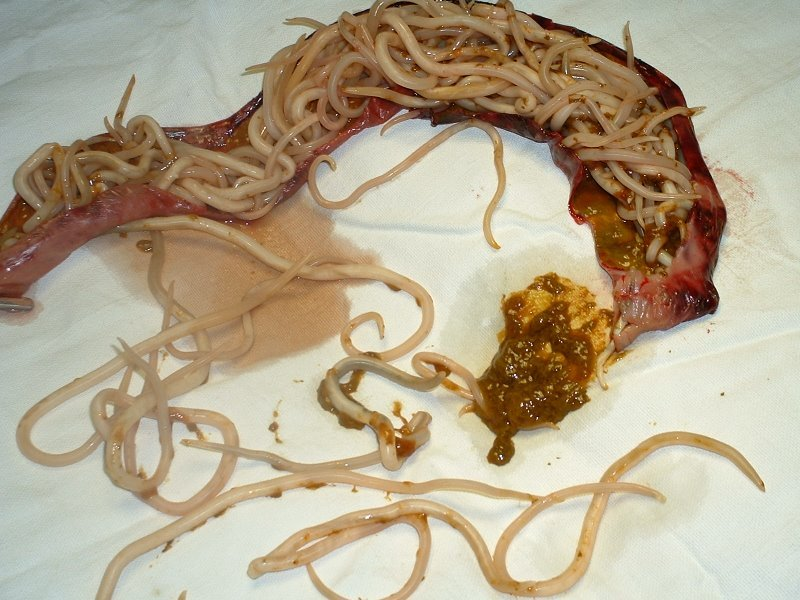 Roundworm Egg- 329(Family Ascarididae, Genus Toxocara)
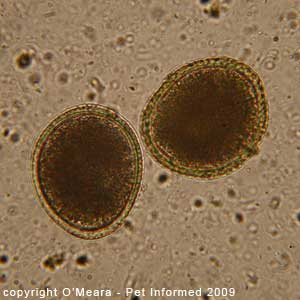 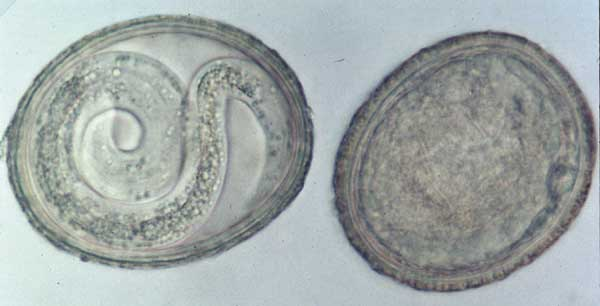 Sarcoptic Mite- 330(Family Ascaridae, Genus Sarcoptes)
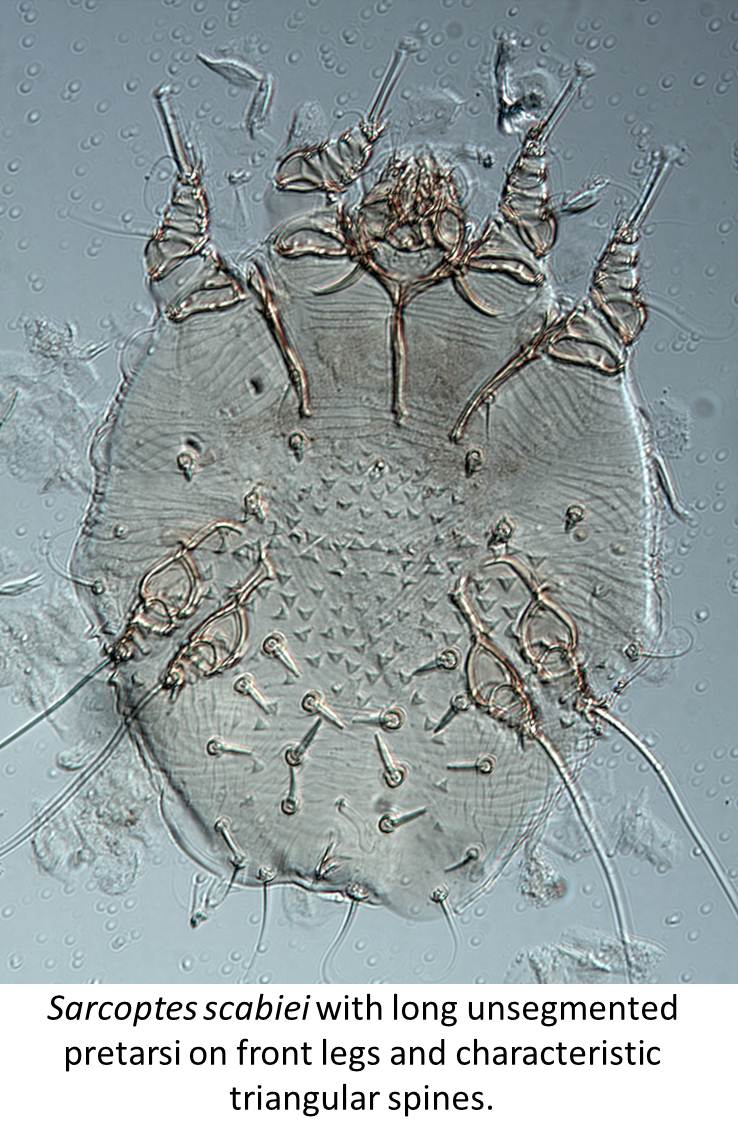 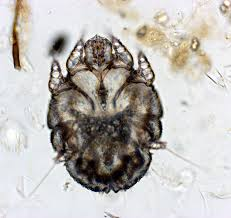 Taenia Tapeworm- 331(Family Taeniidae, Genus Taenia)
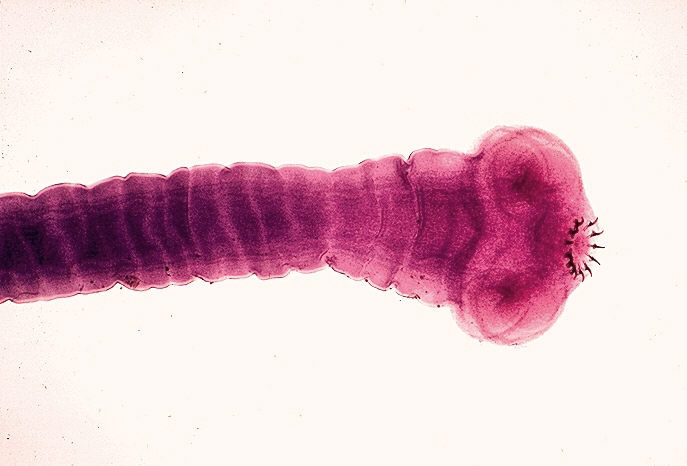 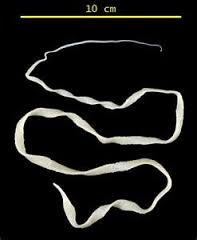 Taenia Tapeworm Egg- 332(Family Taeniidae, Genus Taenia)
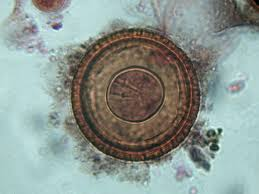 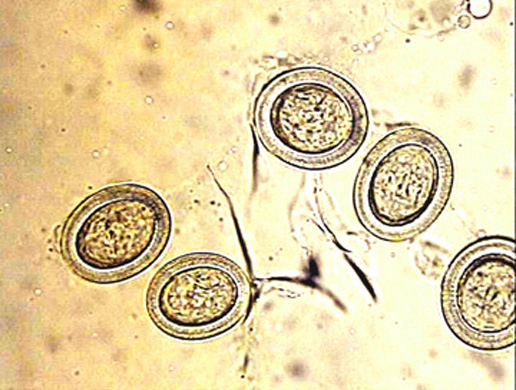 Taenia Tapeworm Segment- 333(Family Taeniidae, Genus Taenia)
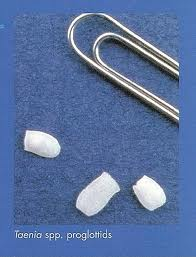 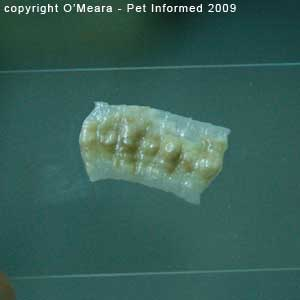 Whipworm- 335(Genus Trichuris)
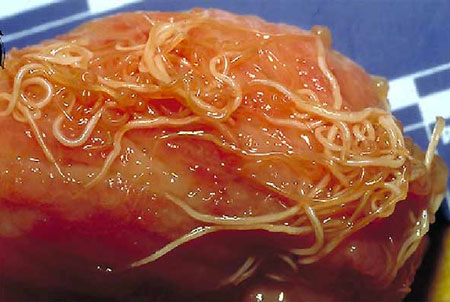 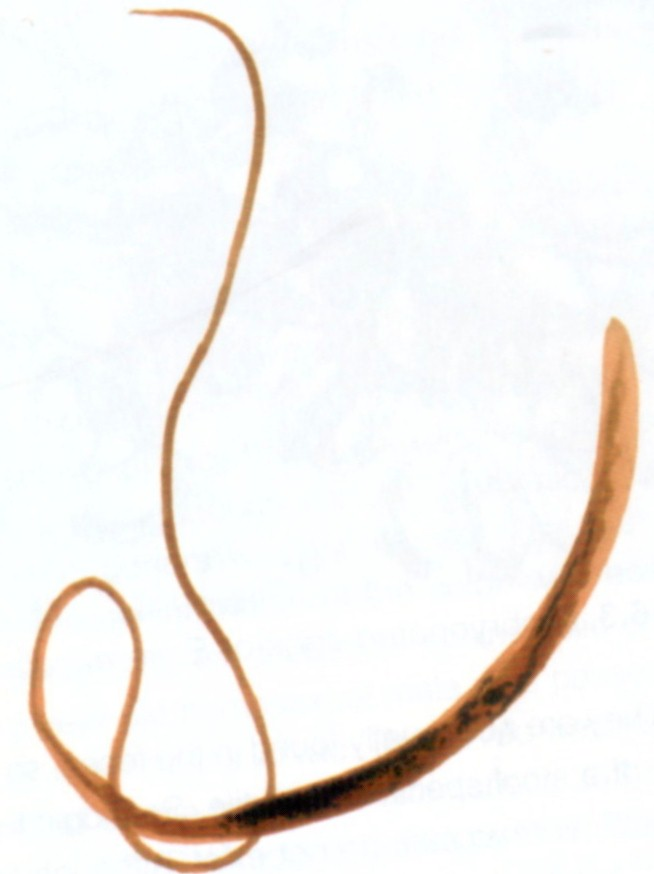 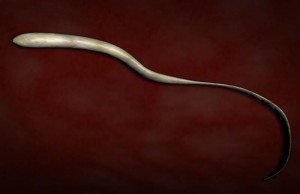 Whipworm Egg- 336(Genus Trichuris)
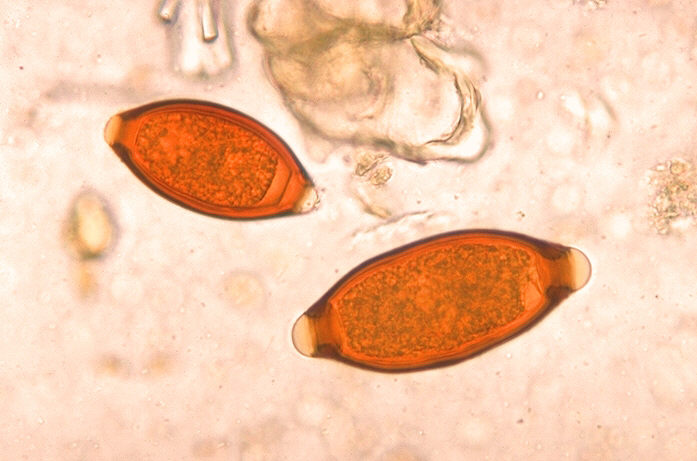 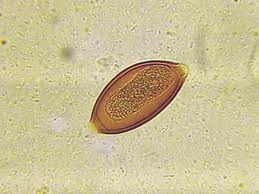 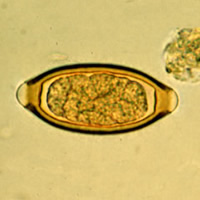